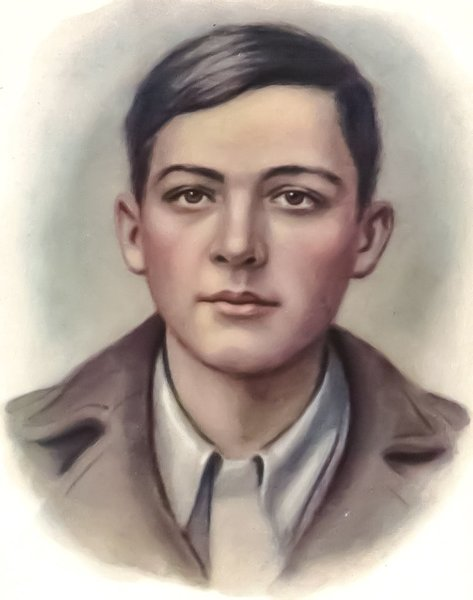 Комсомолец-герой Саша Чекалин
(25 марта 1925 — 6 ноября 1941) — юный партизан-разведчик во время Великой Отечественной войны, Герой Советского Союза (1942, посмертно).
Биография
Родился 25 марта 1925 года в селе Песковатское в семье служащего. Сын охотника, с малых лет научился метко стрелять, хорошо знал окрестные леса. Играл на мандолине, увлекался фотографией.
В 1932 году поступил в сельскую школу. С 1938 года семья переехала в город Лихвин, куда в райисполком перевели работать мать Надежду Самойловну. В мае 1941 года Саша окончил 8 классов средней школы. Член ВЛКСМ с 1939 года. В школе больше всего интересовался физикой и природоведением: знал латинские названия многих луговых трав и цветов. В 15 лет носил на груди значки «Ворошиловский стрелок», ПВХО и ГТО, имел собственноручно собранный радиоприёмник.
Великая Отечественная война
В октябре 1941 года его родная Тульская область была частично захвачена врагом. И Чекалин вступил в истребительный батальон, который принял бой с наступающими немецкими частями. Немцы прорвались вперёд, и Саша оказался в тылу врага. Юноша самостоятельно добрался до партизанского отряда товарища Тетеричева, состоявшего из местных жителей. Вместе с другими партизанами Чекалин участвовал в засадах, минировал дороги, пускал под откос эшелоны. Особенное отношение у него было к оружию. Юный партизан старался раздобыть лишнюю гранату, винтовку и патронов побольше, при необходимости выполнял обязанности радиста. Первое время отряд испытывал нехватку вооружения и боеприпасов, Шура вызвался помочь. Он смог проникнуть в расположение немецкой части, добыл 6 винтовок, 10 гранат и 500 патронов. Всё это он доставил в партизанский отряд.
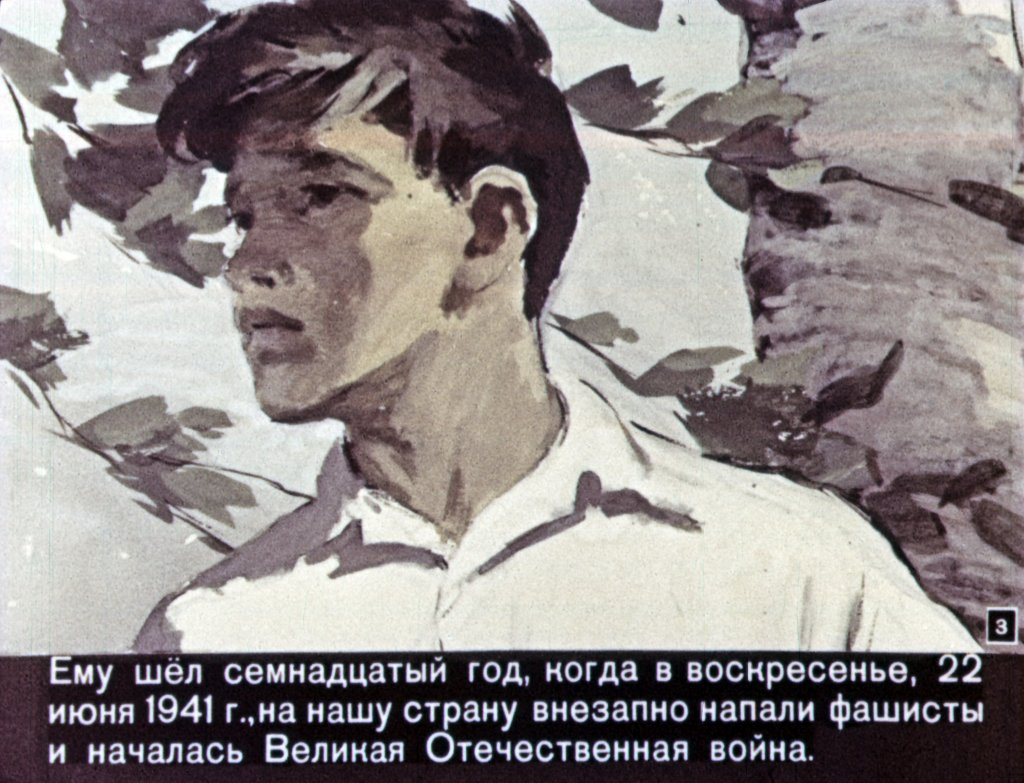 Предательство
Однажды во время ночёвки в деревне его выдал предатель. Саша был арестован, но сумел бежать из-под стражи и вернулся в свой отряд. 
В начале ноября 1941 года Саша сильно простудился и был отправлен комиссаром отряда Макеевым в деревню подлечиться. В деревне стало известно, что его разыскивают немцы, и он был вынужден перебраться в своё родное село Песковатское. Но и здесь нашёлся предатель, староста Авдюхин сообщил в военную комендатуру о местонахождении партизана. Дом был окружён, и юноша принял неравный бой. Когда кончились патроны, Чекалин бросил гранату, но она не взорвалась. Юный герой был схвачен и доставлен в военную комендатуру.
В плену
Несколько дней гитлеровские палачи допрашивали юношу. К нему применяли самые зверские пытки. Но 16-летний сельский парень ничего не сказал об отряде, о командире, о комиссаре и о своих товарищах. 6 ноября 1941 года, накануне годовщины Октябрьской революции, на площади города Лихвина немцы на глазах местного населения повесили героя. Саша держался очень мужественно. Перед казнью все услышали его голос: «Всех нас не перевешаете, паразиты. Нас ещё много! Победа будет за нами!» и запел «Интернационал».
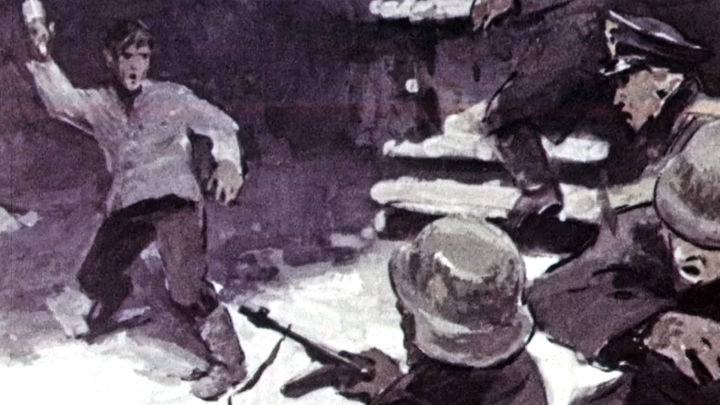 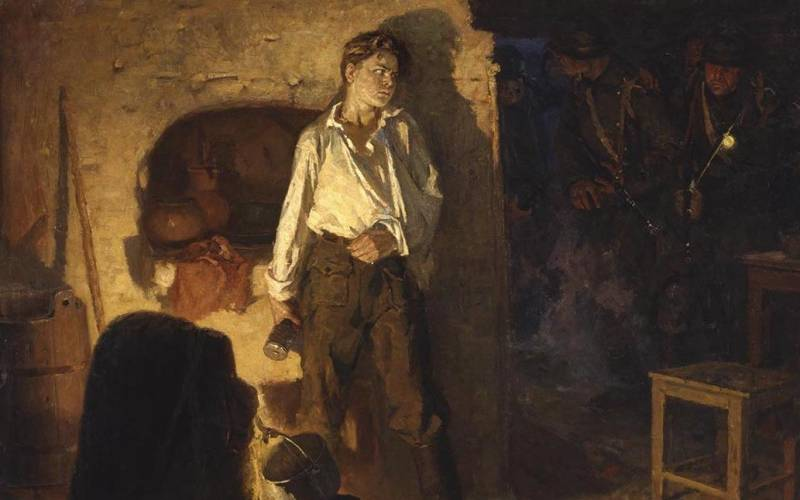 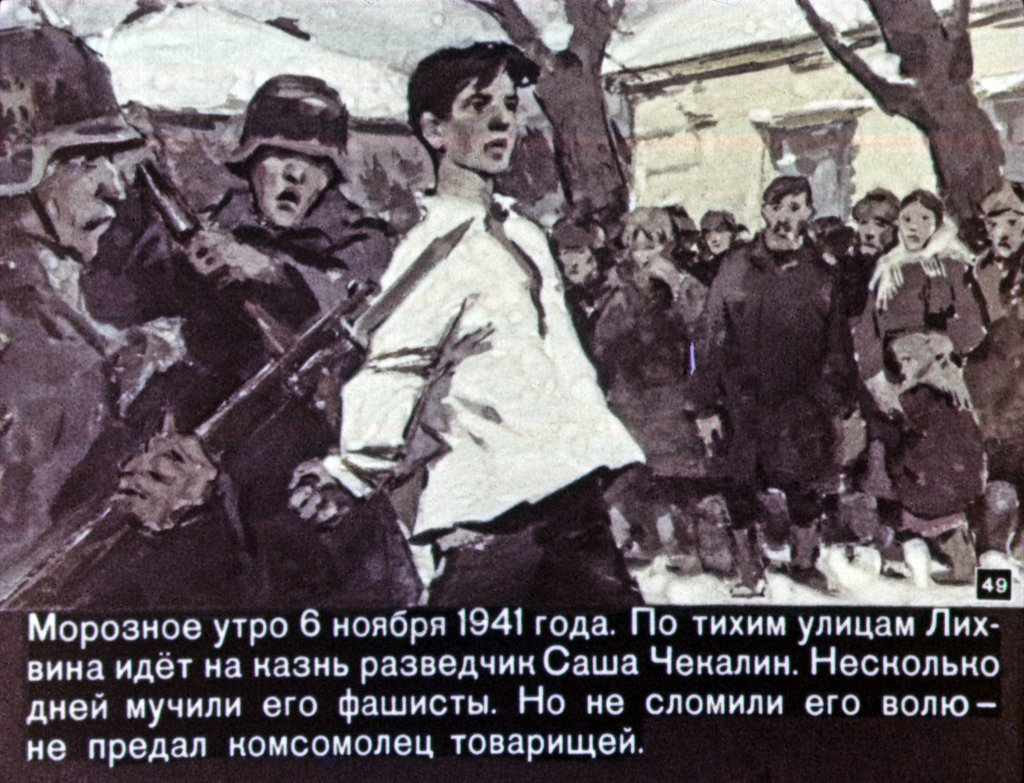 Память
25 марта будет 96 лет со дня рождения Сашы Чекалина – юного разведчика партизанского отряда, героя Советского Союза.
4 февраля 1942 года Александру Павловичу Чекалину было присвоено звание Героя Советского Союза. 
 В 1944 году город Лихвин был переименован в Чекалин. В родном селе героя Песковатском, в доме, где он родился, открыт дом-музей Александра Чекалина и установлен мемориал.
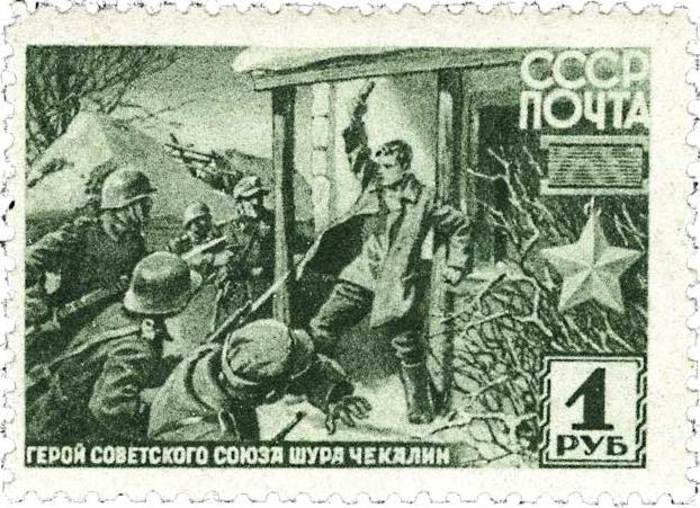 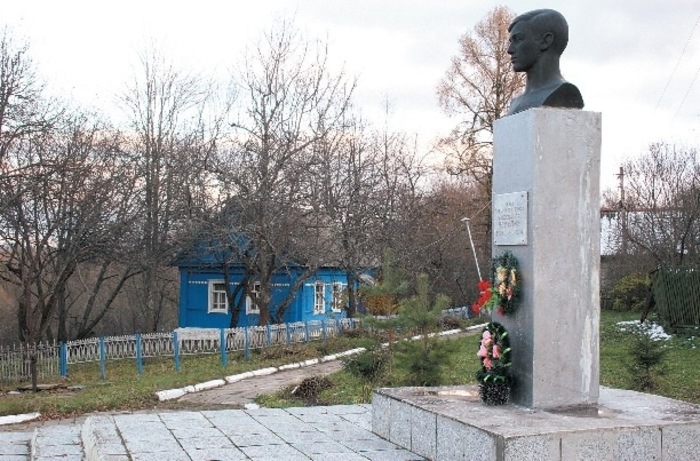